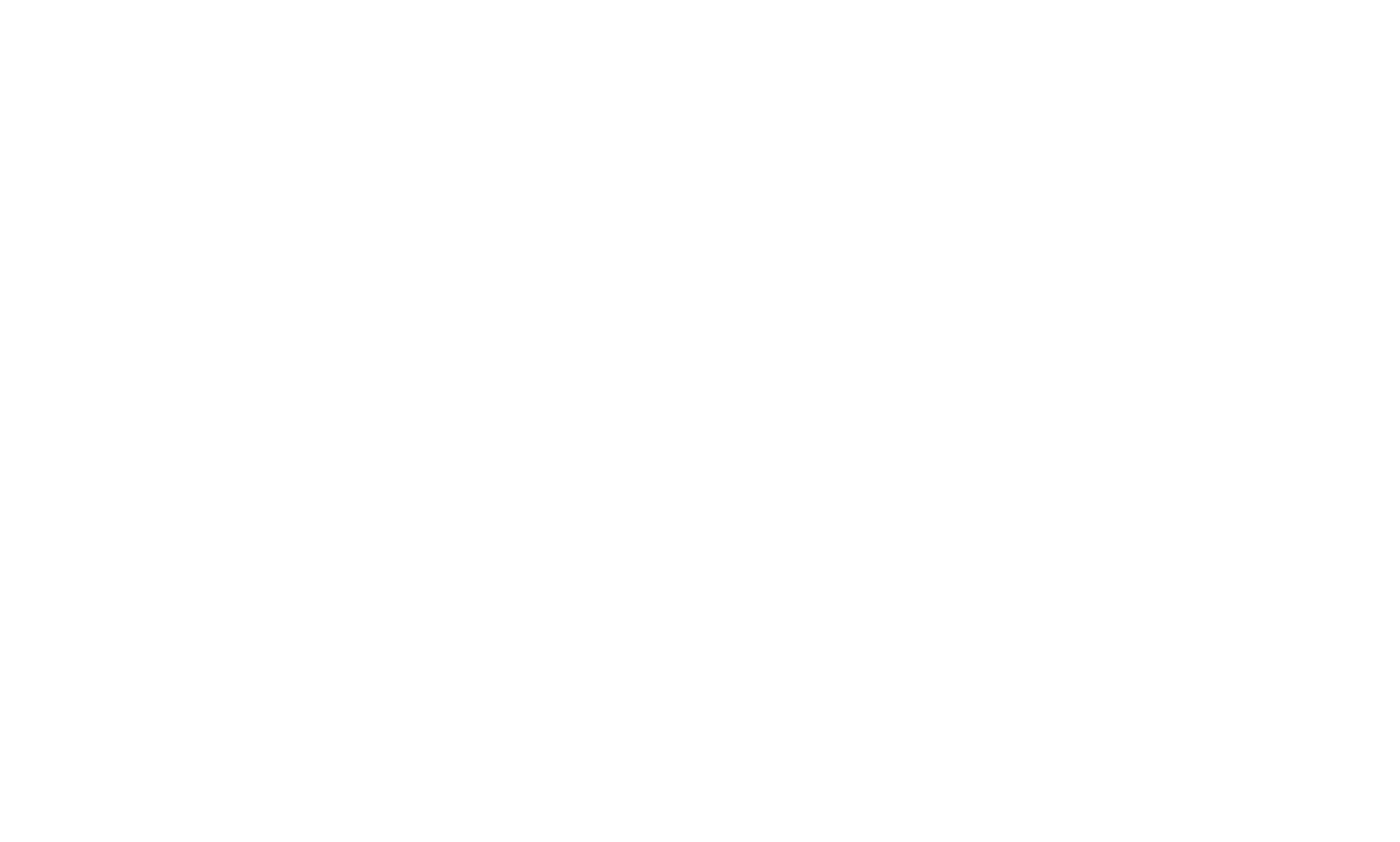 HOW TO MAKE TRAINING MORE ATTRACTIVE: NATIONAL AND INTERNATIONAL PRACTICE
Prof. dr. Žaneta Navickienė
Public Security Academy of Mykolas Romeris University (Lithuania)
zaneta.navickiene@mruni.eu
INTRODUCTION
MAIN RESULTS AND CONCLUSIONS
Introduction (Including the problem of the research)

At present, the baggage of valued knowledge and practical skills already available. Therefore, it is important to use the experience of adults in academic studies as well as in competence development. The training of future and existing police officers is exceptional. It is important to deal with the practical situations in which officers operate in the performance of their duties. Often such situations are characterized by critical thinking, quick response to the situation and problem solving, ensuring public safety. Therefore, teaching methods such as case studies are not only popular. It is important (significant) to involve participants in active action to achieve training goals and prepare to work in practice to ensure public safety. Recently, during the training in the virtual space, it is important to convey the theoretical and practical relevance of the presented topic by using modern teaching methods focused on the solution of practical problems. The research raises the problem: how to implement this in the pandemic situation when training is organized in a virtual space?
This presentation analyzes the peculiarities of national training of Lithuanian police officers (students, future police officers) (Organization of Pre-trial Investigation Activities) (12 lectures, organized in December 2020) and international training of Moldovan police officers (in the framework of an international project) “Leadership” and “Train the Trainers” (2 sessions, 16 lectures, organized in January 2021). 
The aim of research. Assess the attractiveness of national and international training methods.  
Objectives. Realizing this aim two main objectives are raised. Firstly, to evaluate the peculiarities of the trainings organized in the virtual space and secondly, to identify attractive, successful practices of the mentioned trainings.
The methods of the research. The methods of critical and systematic analysis used in the study were applied to analyze and summarize the main features of training in virtual space and to identify their attractive formats.
Main findings
 
The targeted practical tasks prepared for the training were fully realized. The following successful practices were used during the training:
At the beginning of the training, the participants are encouraged to introduce themselves more actively and for a longer period of time, thus immediately involving them and motivating them to be active.
The required number of virtual rooms for working in pairs / groups was prepared in advance; this saves time and avoids organizational hassles.
The teaching material was prepared in a colorful, more vivid way than in the classical way, thus engaging the participants in focusing, as the teacher himself has limited opportunities to express body language.
Other authors/scientists 'approaches were used to focus the participants' attention – mini-audio inserts (duration 3-5 min.). Explaining specific information on the slide (the "audio" button is visible in the examples, at the bottom) (need to find "helpers" in advance to make the records).
At the end of the Role play, the participants were allowed to evaluate each other, discuss with each other, the teacher practically only listened, as the aim was to keep the participants' attention and activity until the end.
Theoretical background

In our understanding “andragogy” comprises the “lifewide learning” of adults. This understanding includes not only institutionalized forms of learning, but also self-directed and even partly-intentional or non-intentional forms of learning (Reischmann J., 2004). 

An integral part of each training in teaching any of the presented topics is the application of targeted teaching methods and techniques, assessing not only the peculiarities of the analyzed training topics, but also, using the experience of working officers, to adopt and discuss the best operation models in particular field (Henschke J. A., 2014). 

The usefulness of practice-based teaching methods for examining specific police actions in a real situation has been noted by foreign scientists, in addition, innovative pedagogical methods must be used in the training of police instructors who teach (Cussion Ch. J., 2020). How can this be realized through distance learning in the current pandemic situation?

Therefore, in preparation for the training through distance learning, the aim was to identify such methods that would allow the creation of a safe, understandable and acceptable learning space for the participants during the subsequent training, where participants can reflect, actively participate in the analysis of real-life practical examples and in dealing with specific practical situations encountered at work.

In addition to the interpretation of classical teaching materials, it was important to apply relevant practical teaching methods in the training, such as problem solving individually and in small groups, case studies, role play, active discussion and generalization, and so on. In this way, the critical thinking of the participants is highly activated.

In preparation for the training, the modern practical teaching methods and their importance were evaluated, the possibility of transferring such methods to the virtual space and their effectiveness were analyzed. It should be noted that the case studies and Role play, as essential targeted training methods, were not abandoned – in the virtual space the aim was to model real situations related to the practical activities of officials.
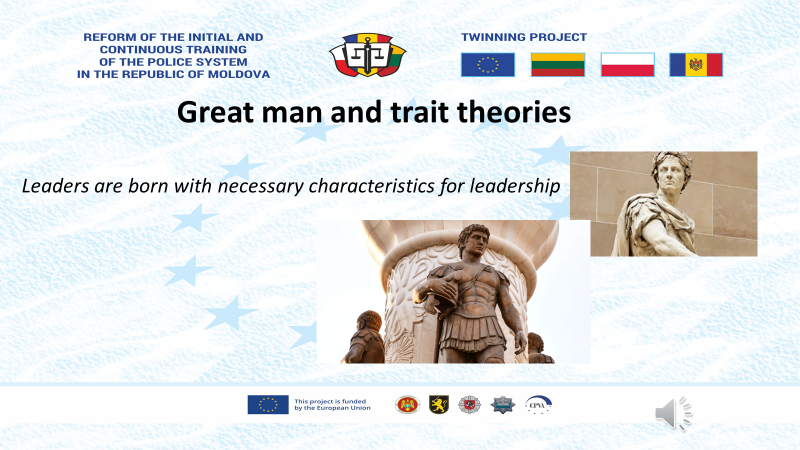 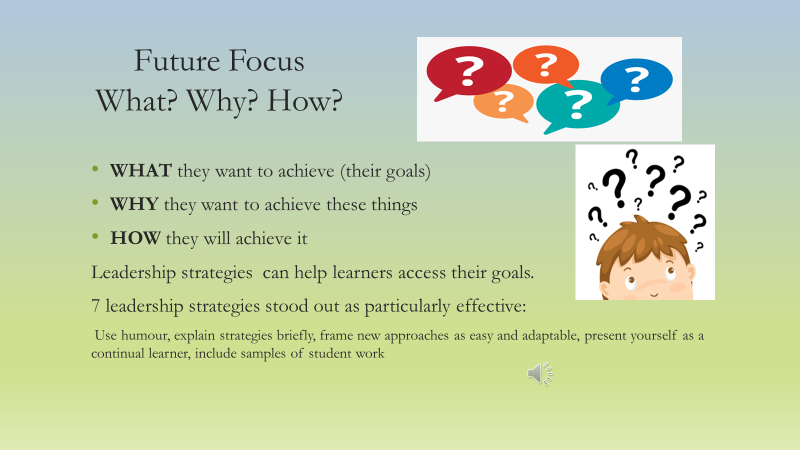 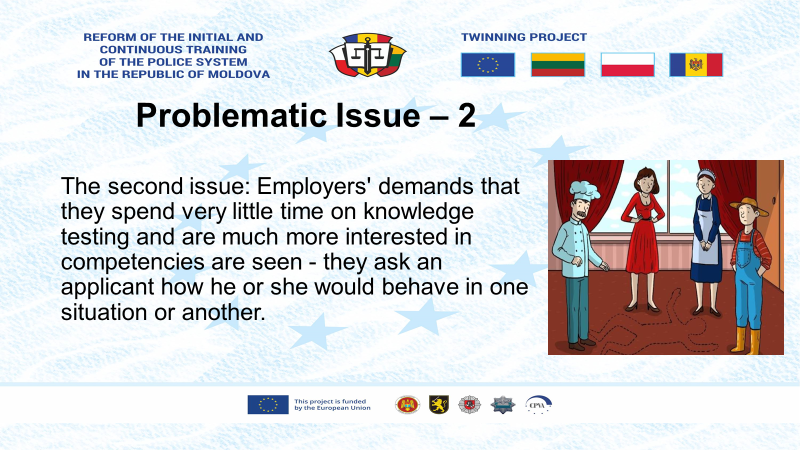 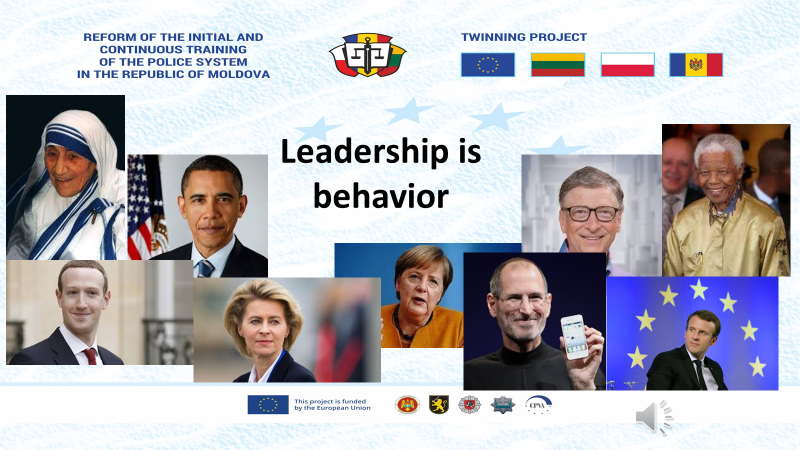 During the pandemic, it is necessary to rethink training formats and methods of distance learning and propose (plan) the most attractive ways to maximize training goals. In order to achieve the set goals, it is important to convey the theoretical and practical issues of a specific topic using modern teaching methods focused on solving practical problems – not to give up what might seem impossible at first glance due to the changed teaching environment. 
In any training, it is necessary to ensure that the training organized is professional in both its form and content: visually appealing training material (as a counterbalance to the limited expression of body language). Like classical classroom or situational live training, virtual space training must be attractive: engaging participants, based on the critical thinking and practical situations, namely focused on the formation / strengthening of participants practical skills, but with a clear possibility and scenario to implement such practical tasks in a virtual space.  
Distinctive and positive features of distance learning are pre-arrangement of organizational issues to work in virtual rooms, expressive and vivid teaching material, use of auxiliary voices in sounding parts of teaching material, possibility to allow participants to evaluate each other and results, discuss and reflect. The analysis of the feedback questionnaires has showed these practices used during the trainings met the needs of participants, therefore they can be assessed as successful and could be applied in the future as well.